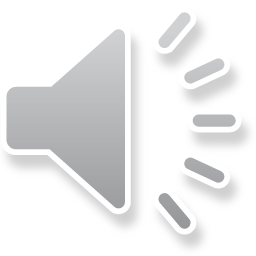 CORACertificateTraining program
CORA Quick Facts
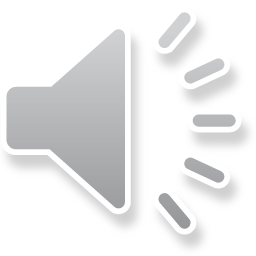 Center for  Organizational Responsibility and AdvancementHoused under the CCEAL (Community College Equity Assessment Lab) at San Diego State UniversityCo-directors are Dr. Frank Harris III & Dr. Luke Wood
Certificate Training Program
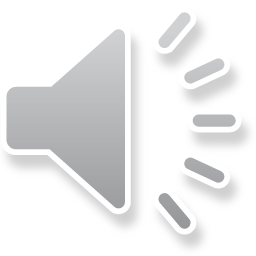 Opportunity to train our staff, faculty, administrators, and students on how to support students of color, especially men of color
Each of the five trainings take approximately 15 hours to complete 
Modules consists of an overview of the topic, research articles & other assigned readings, frequently asked question regarding the topic, discussion questions, and an assessment 
Each training must be completed within 30 days of purchase, so do not purchase all trainings at once
Trainings:

Racial Microagressions -This program provides educational stakeholders with an introduction to racial microaggressions and their numerous manifestations in educational settings, and strategies on how to reduce their prevalence
Supporting Men of Color in the Community College - This course provides educational stakeholders with strategies and approaches that can be used to foster enhanced learning, development, and success among college men of color
Teaching Boys and Young Men of Color - This course provides PreK-12 educators with strategies and approaches that can be used to foster enhanced learning among Black and Latino boys
Teaching Men of Color in the Community College - This course provides community college instructional faculty with strategies and approaches that can be used to foster enhanced learning among college men of color
Unconscious Bias - The program highlights variation definitions of unconscious associations, discusses the influence of these associations on student success and provides pathways to better understand unconscious bias in education
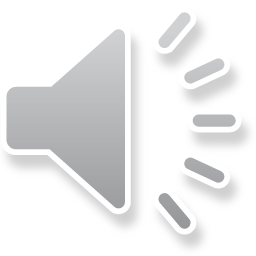 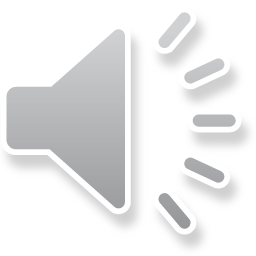 How to Enroll in Courses
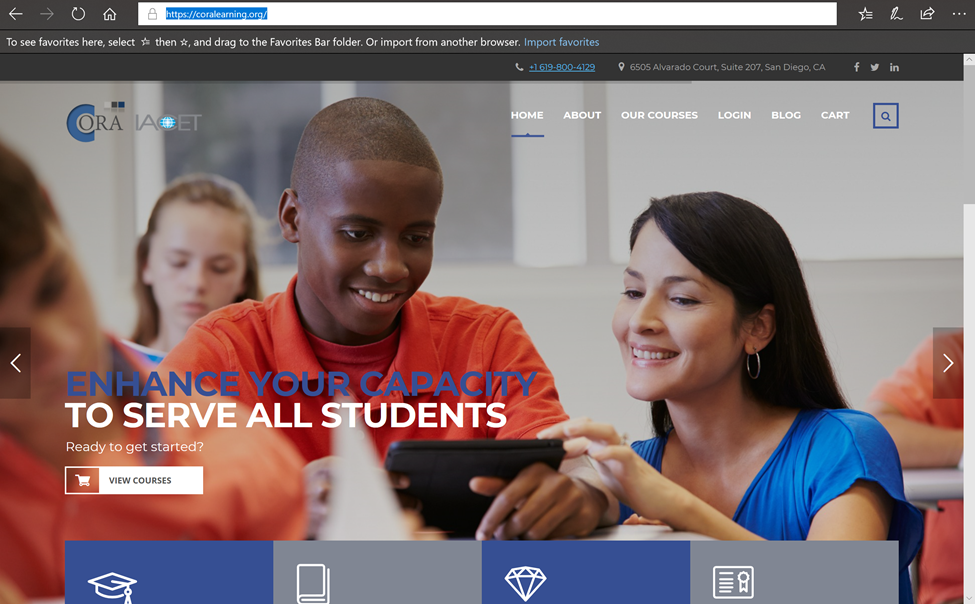 Visithttps://coralearning.org/Click on “Our Courses”
Choose from the course optionsHover over an image to “View More”
Read the description for the courseSelect “Enroll In Course”
The course will be added to your cart, and you will be prompted to “View Cart”You will then be prompted to pay for the course; type in “modesto” and click “Apply Coupon”The total will change from $200 to $0; click “Proceed to Checkout”
You will be prompted to enter “Billing Details,” but there is no prompting for credit card info (no charge to you)Place Order
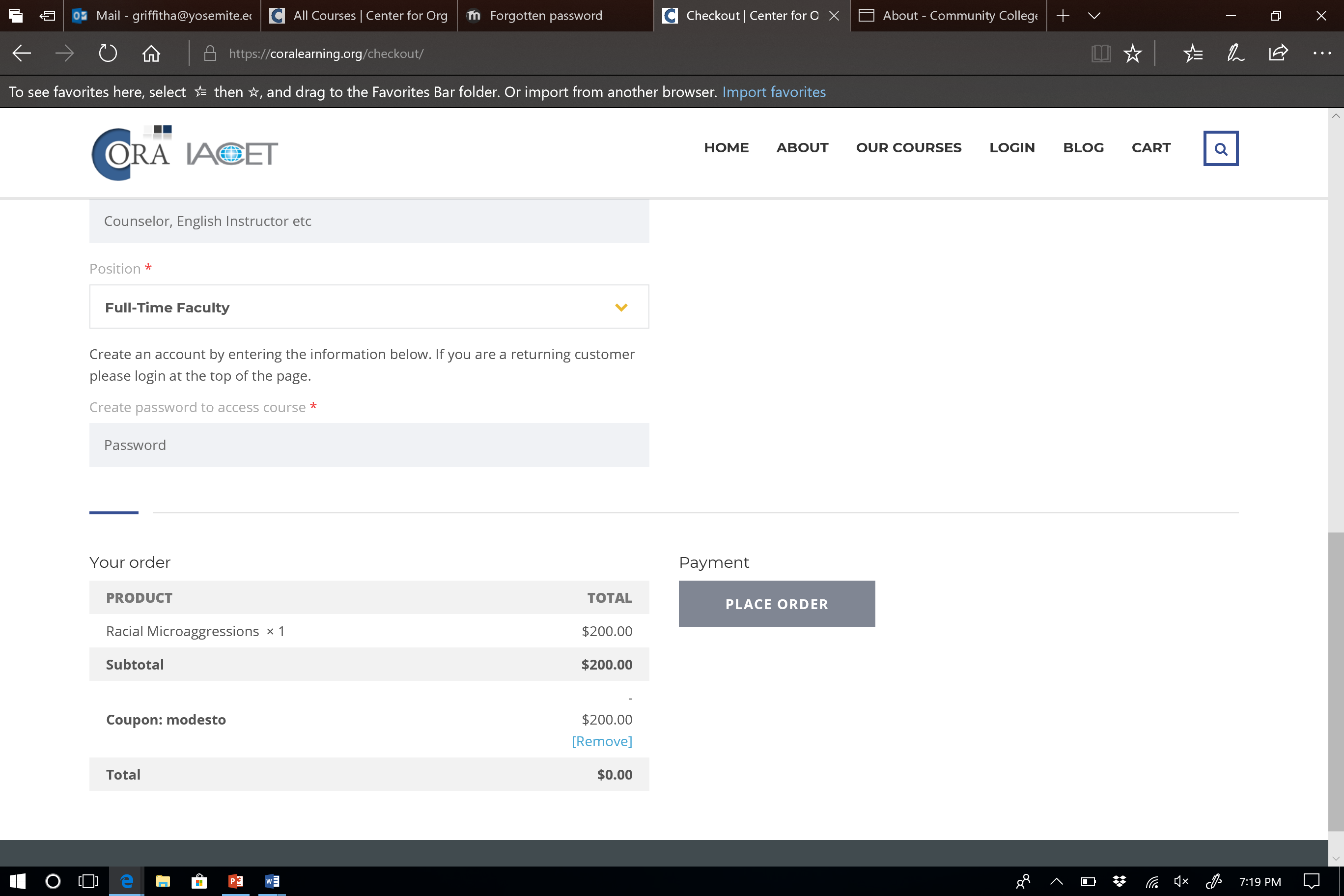 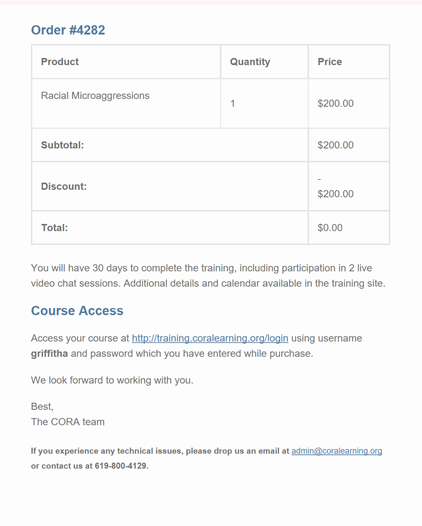 You will receive two emails: 1) Showing proof of purchase 2) An email stating that your account is ready and instructions on how to access the courses
After purchase, you are prompted to create a log-in and password, insert those items here
Select the course you have purchasedBegin and complete modules
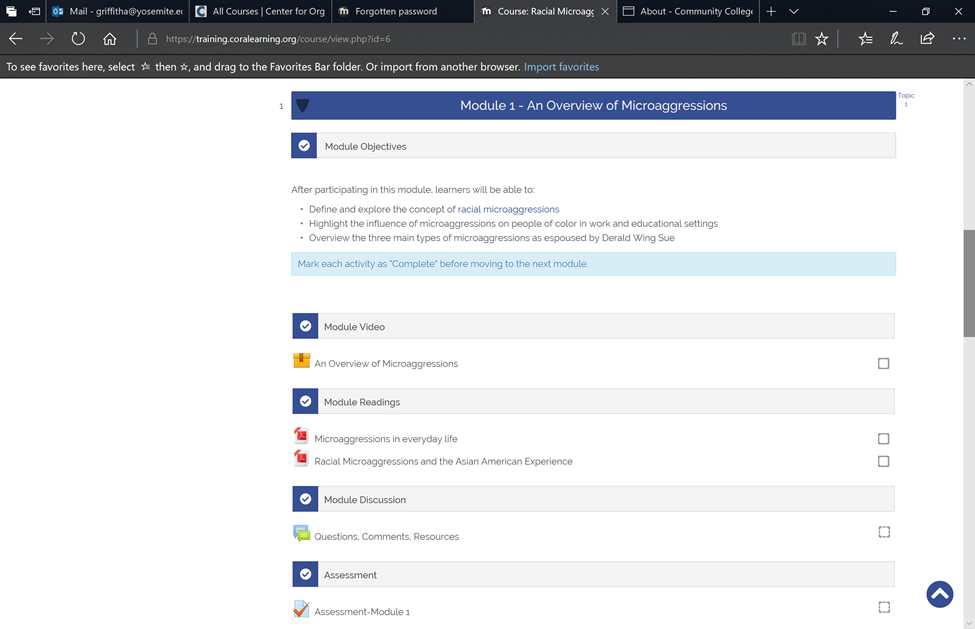